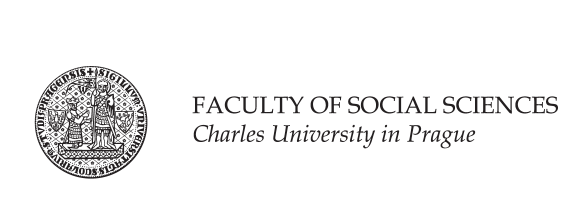 JBB269 Sociální kontext komunikacePřednášející:Ing. Mgr. Marek Vranka
3. Vývoj způsobů a prostředků komunikace
Periodizace lidské komunikace
Epocha znamení a signálů
Epocha mluvení a jazyka
Epocha psaní
Epocha tisku
Epocha masové komunikace 
(DeFleur, Ball-Rokeach)
paralela s individuálním vývojem od dětství do dospělosti
Proto-komunikace a komunikace u sub-humánních druhů
https://www.youtube.com/watch?v=yoAhaoX8GXc (1:20)
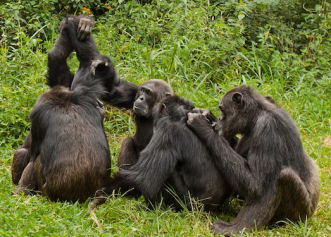 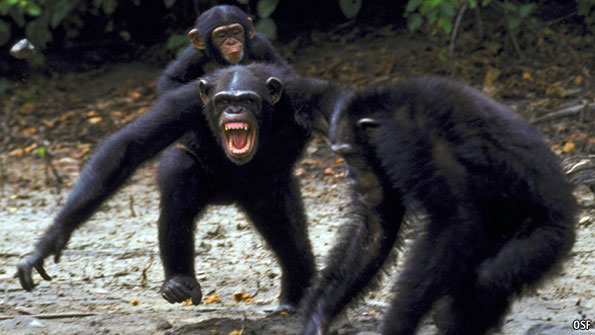 3
[Speaker Notes: -výstražné zbarvení
-chemická komunikace u sociálního hmyzu
-]
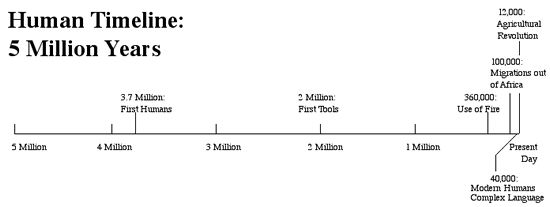 500 000 BC – počátky jazyka
30 000 BC – používání symbolů
malby -> piktogramy -> ideogramy
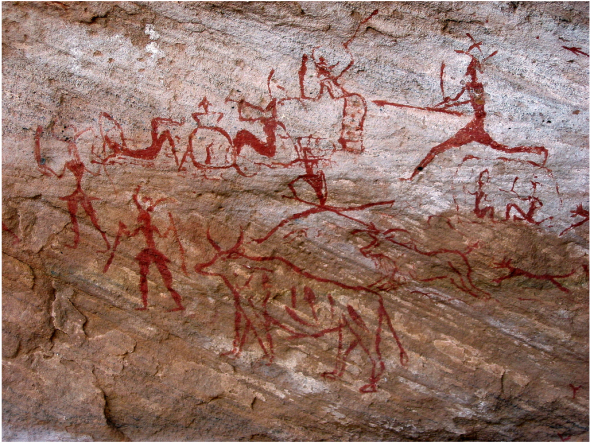 4
Jazyk vs. písmo
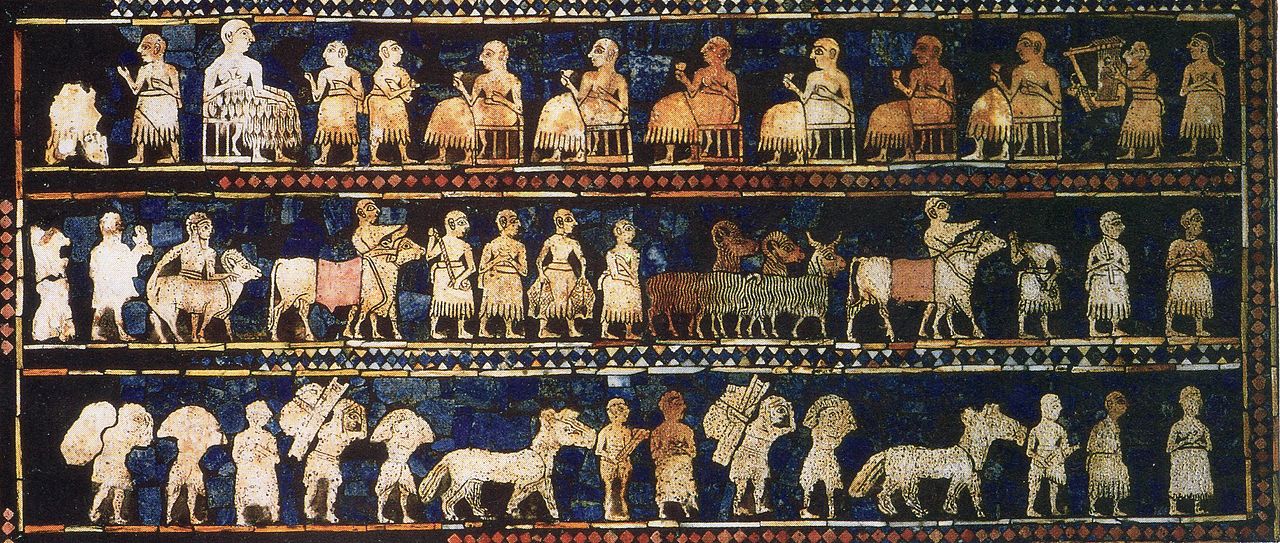 relativně rozvinutá civilizace byla možná ještě před vznikem písma -> písmo vzniká z praktické potřeby obchodní evidence
klíčová je pragmatika a ovlivňování jednání
5
Abeceda a písemná komunikace
cca 4000 BC, po 2000 BC již kompletně fonetická
možnost věrného záznamu mluveného projevu
důsledky pro komunikaci a společnost?
„masovost“
možnost autorství
..?
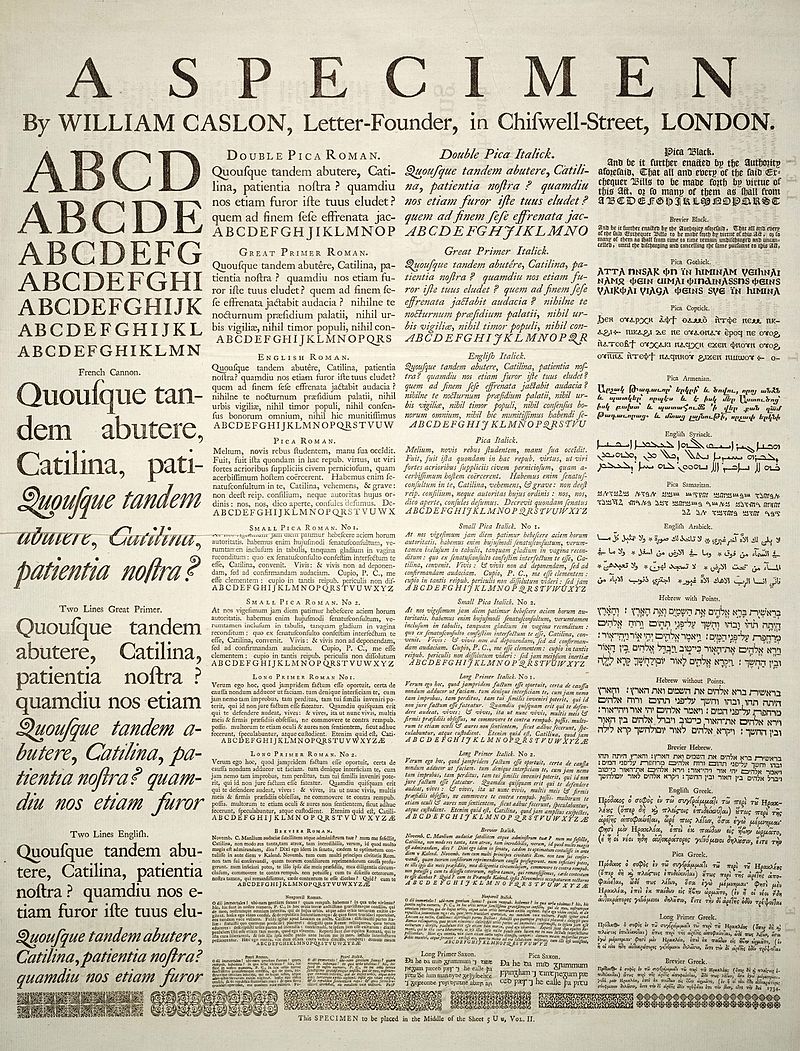 6
Vývoj komunikace dle média
Období orální kmenové kultury
Období psané kultury
„Gutenbergova galaxie“
lineární povaha komunikace -> fragmentace
Elektronický věk
návrat ke „globální vesnici“
„Marconiho“ a „Gatesova“ galaxie
(McLuhan)
Gutenbergova galaxie
1445
tištěná kniha: první moderní médium
reformační hnutí
17. století – první noviny
protipól státní moci
rozšiřující se okruh čtenářů
komercializace a reklama
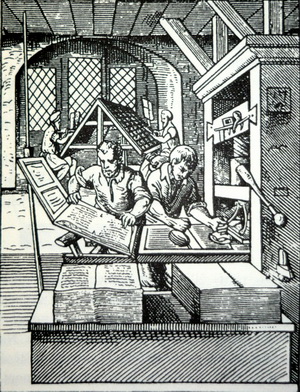 8
Film, rozhlas, televize...
návrat širšího spektra audio-vizuálních komunikačních kanálů
silnější vliv na myšlení a chování lidí
větší pasivita ve srovnání s čtením

dva komerční modely:
poplatky
reklama
9
Telegraf, telefon...
„Telegraf spolu zásadním způsobem svazuje všechny národy na zemi. (...) Není možné, aby staré předsudky a nepřátelství přežily vznik takovéhoto nástroje určeného k výměně myšlenek mezi všemi národy světa.“ 
(1858, New Englander)
10
[Speaker Notes: dle Jevgenij Morozov – The Net Delusion]
Komunikace a počítače a internet
změna zejména v souvislosti se sesíťováním a vznikem internetu
vyhledávání
konvergence (různý obsah na jednom místě) vs. fragmentace (různé segmenty lidí)

očekávání – spojení světa, svoboda... výsledek?
11
Zprostředkovaná interakce
Tři typy interakce z hlediska zprostředkování: 
interakce tváří v tvář (společný čas a prostor)
zprostředkovaná interakce (bez společného časoprostoru)
zprostředkovaná kvaziinterakce (monologické, sociální vztahy vytvářené masmédii)
(Thompson, 2004)
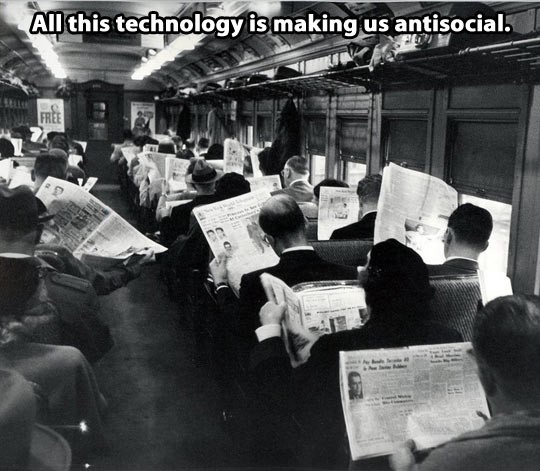 https://medium.com/alt-ledes/stop-sharing-this-photo-of-antisocial-newspaper-readers-533200ffb40f#.wdoplcbcn
13
web 1.0, 2.0, 3.0
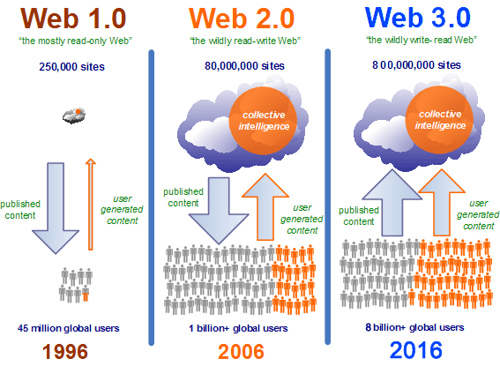 14
Současné komunikační nástroje
hlasové zprávy, SMS, MMS, video-zprávy
mailinglisty, bulletin board, fóra
instant messaging
skype
sociální sítě

jak proměňuje komunikace? jak komunikace proměňuje společnost? 
jaká forma komunikace může přijít příště?
15